Straßenübersicht Ortschaft Reupzig Ortsteil Breesen
Dorfstraße
Nach Elsnigk
3	Dorfstraße Bereich K 2078
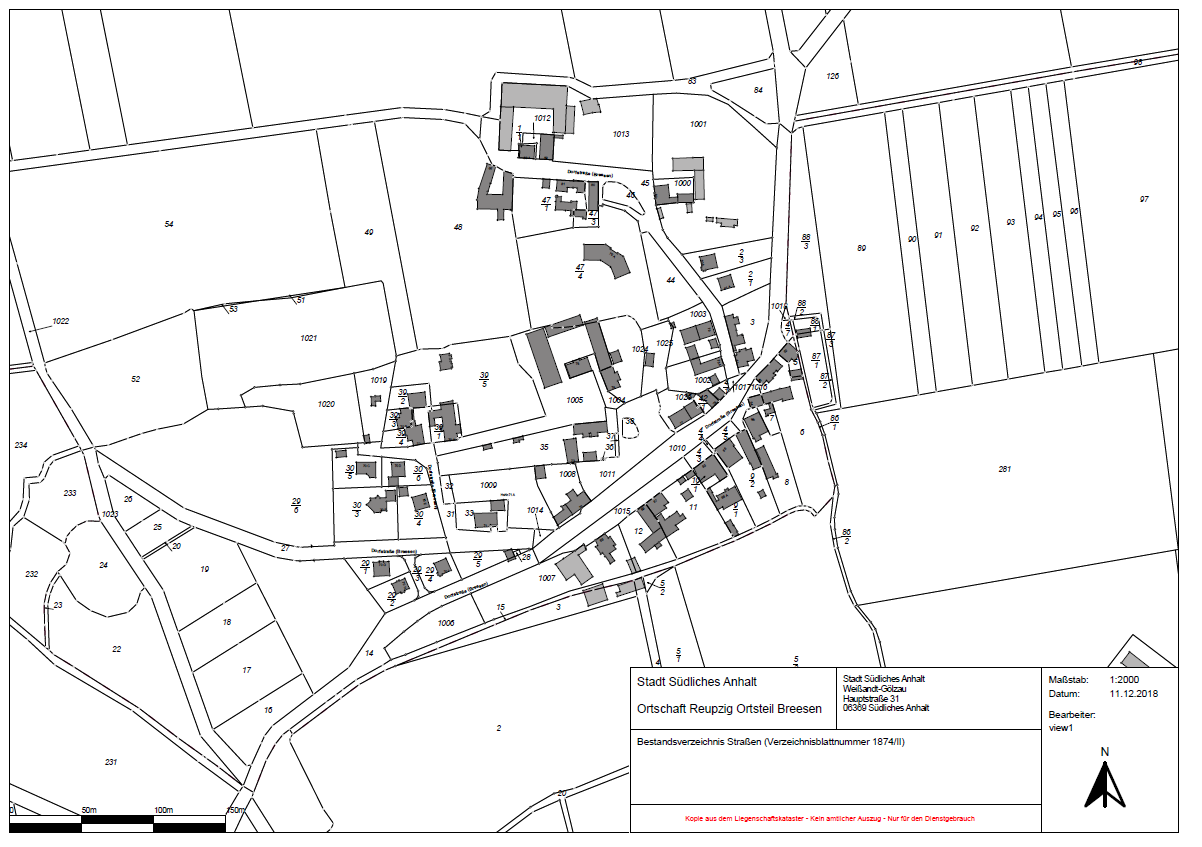 Bushaltestellen
(LBW bzw. massiv)
1
3 (GW an K 2078)
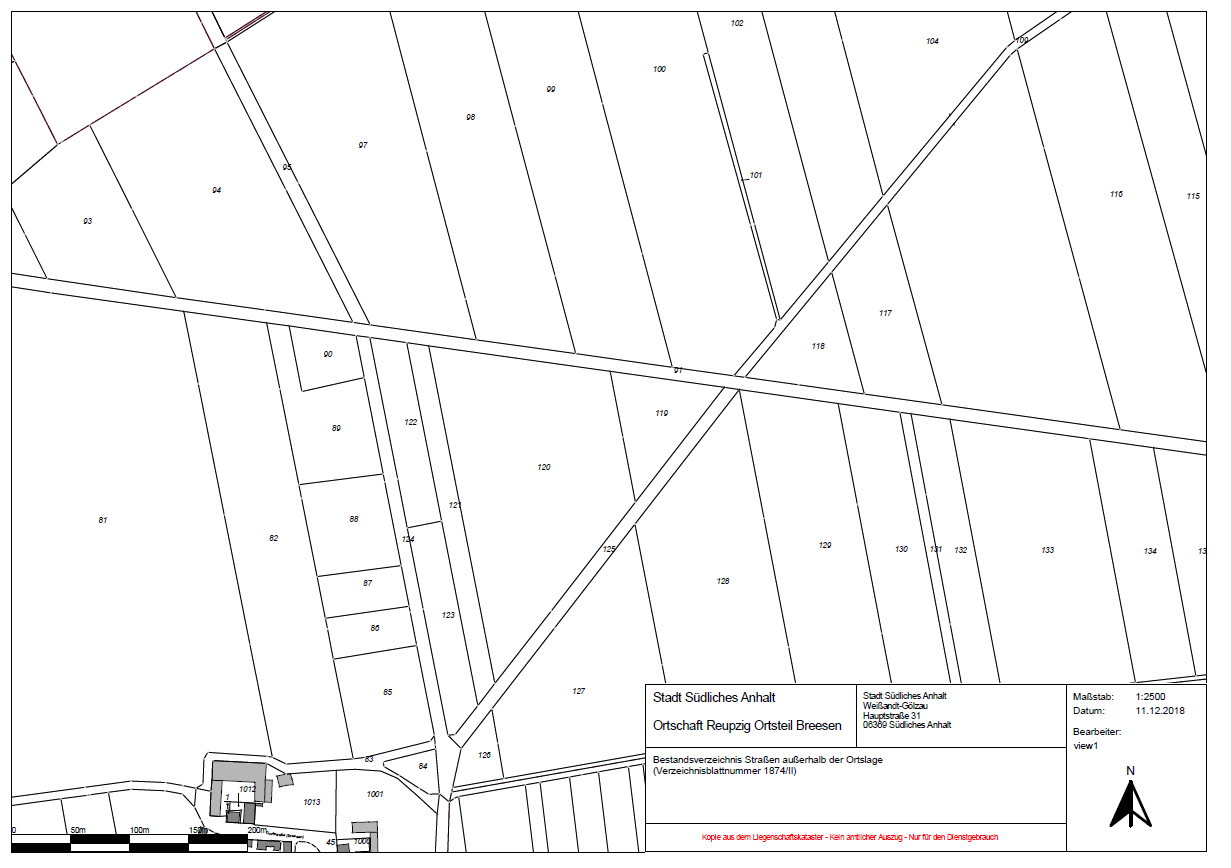 2